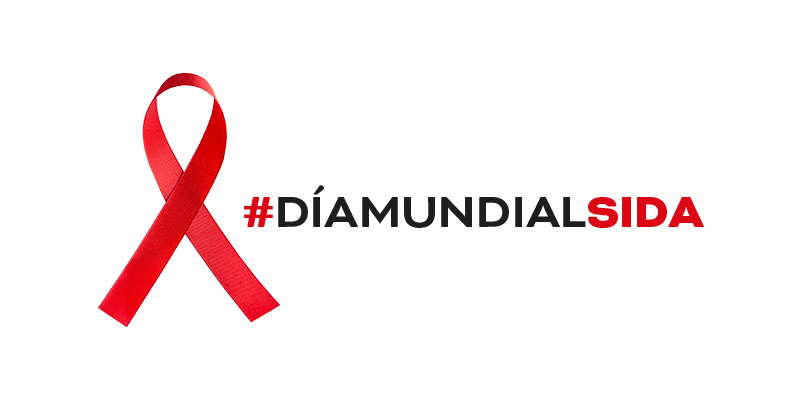 Situación de la epidemia de la infección por el VIH y respuesta
América Latina y el Caribe, 2019
Incidencia de la infección por el VIH por 1.000 habitantes, proyección para el 2030 y metas para poner fin al sida en América Latina y el Caribe, 1995-2030
Meta:
reducción del 75% para el 2020
reducción del 90% para el 2030
(comparado con las cifras del 2010)
Línea de base (2010)
0,31
0,20
0,19
0,16
Meta para el 2020
Fin del sida en el 2030
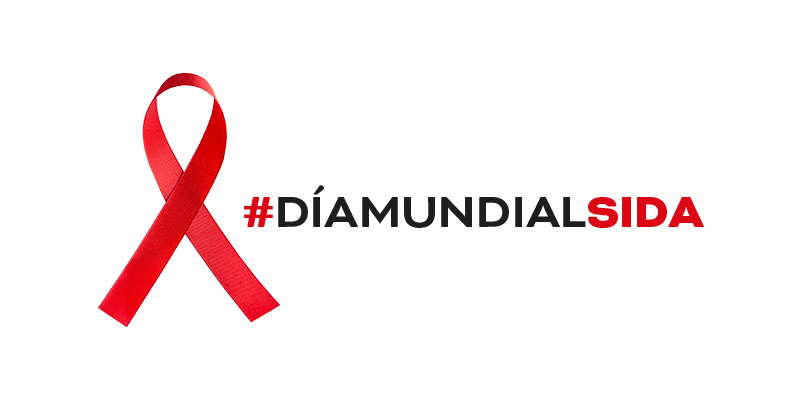 Tendencia de las estimaciones
Fuente: ONUSIDA. Estimaciones de Spectrum para el 2019 y valores proyectados.
[Speaker Notes: No fue posible cambiar el punto por coma en dos de las cifras (0.05 y 0.02)]
Mortalidad por la infección por el VIH/sida, proyección para el 2030 y metas para acabar con el sida en América Latina y el Caribe, 2000-2030
Línea de base (2010)
Meta:
reducción del 80% para el 2020
(comparado con las cifras del 2010)
41.000
27.000
Meta para el 2020
Tendencia de las estimaciones
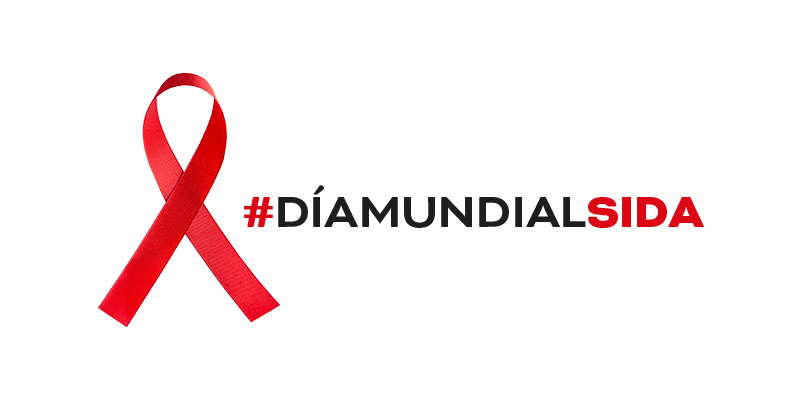 Fuente: ONUSIDA. Estimaciones de Spectrum para el 2019 y valores proyectados.
Nuevas infecciones por el VIH, muertes y personas con VIH en tratamiento antirretroviral en América Latina y el Caribe, 1995-2018
Número total en tratamiento antirretroviral
Nuevas infecciones por el VIH, hombres y mujeres
Muertes por sida, hombres y mujeres
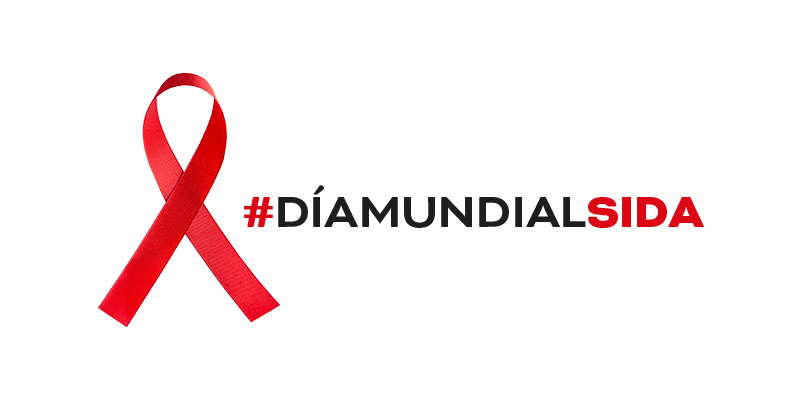 Fuente: ONUSIDA. Estimaciones de Spectrum para el 2019, informes de los países a los mecanismos del Informe Mundial de Avances en la Lucha contra el Sida (GARPR) y  al Monitoreo Mundial del Sida (GAM) 2000-2019
Nuevas infecciones por el VIH y muertes por sida en América Latina y el Caribe, 2004-2018
Muertes por sida, hombres y mujeres
Muertes por sida, hombres y mujeres
Nuevas infecciones por el VIH, hombres y mujeres
Nuevas infecciones por el VIH, hombres y mujeres
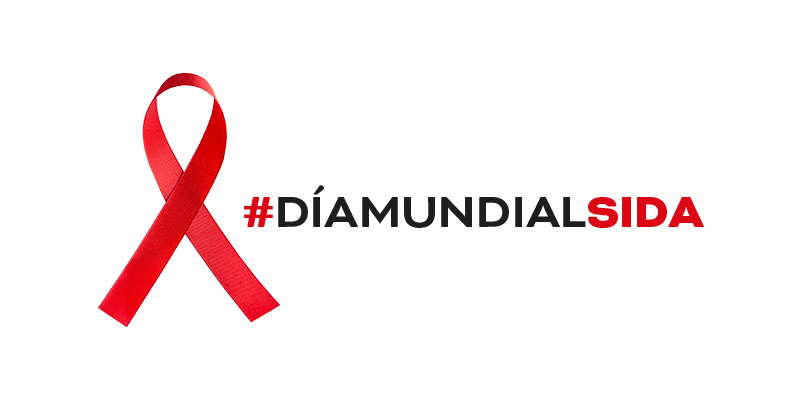 Fuente: ONUSIDA. Estimaciones de Spectrum para el 2019, informes de los países a los mecanismos del Informe Mundial de Avances en la Lucha contra el Sida (GARPR) y Monitoreo Mundial del Sida (GAM) 2000-2019
Nuevas infecciones por el VIH y muertes por sida en América Latina y el Caribe, 2004-2018
Caribe
América Latina
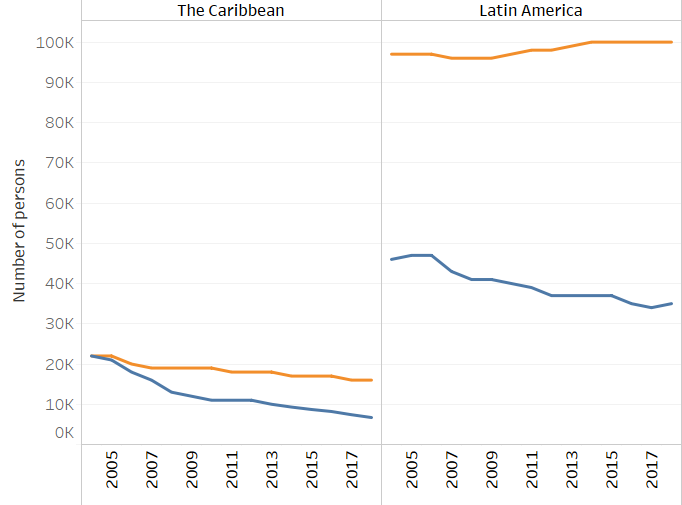 Número de personas
Muertes por sida, hombres y mujeres
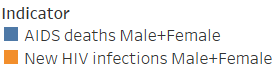 Nuevas infecciones por el VIH, hombres y mujeres
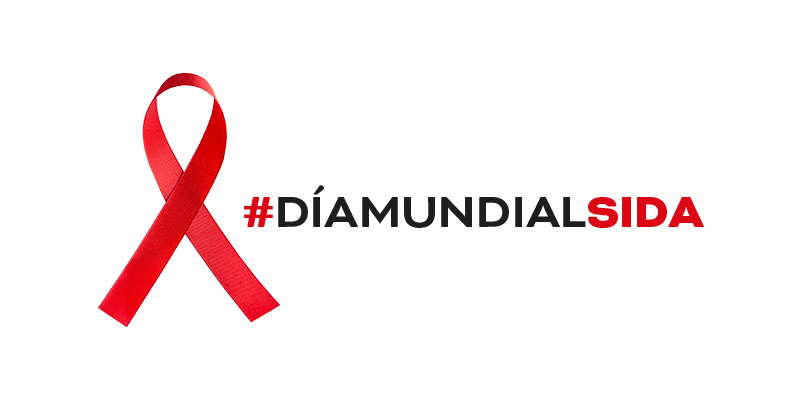 Fuente: ONUSIDA. Estimaciones de Spectrum para el 2019
Nuevas infecciones por el VIH en América Latina y el Caribe en personas de 15 a 24 años, por sexo, 2004-2018
América Latina
Caribe
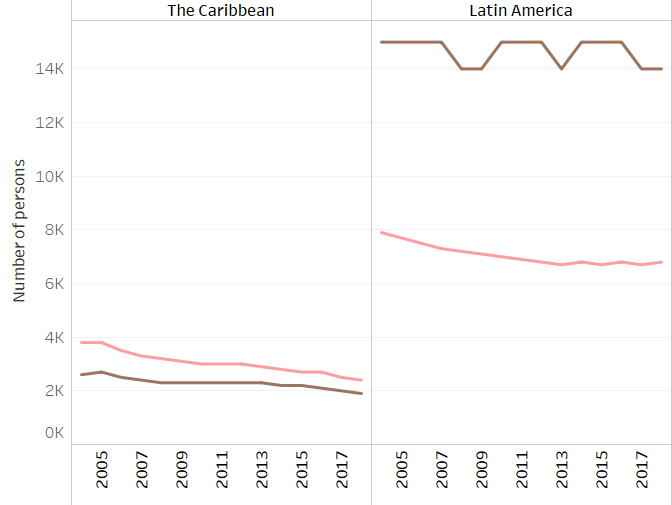 Las nuevas infecciones en la población joven representan el 20%  (1/5) de todas las nuevas infecciones en América Latina y el 27% en el Caribe
Número de personas
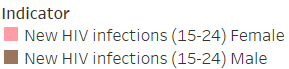 Nuevas infecciones por el VIH (15-24 años), mujeres
Nuevas infecciones por el VIH (15-24 años), hombres
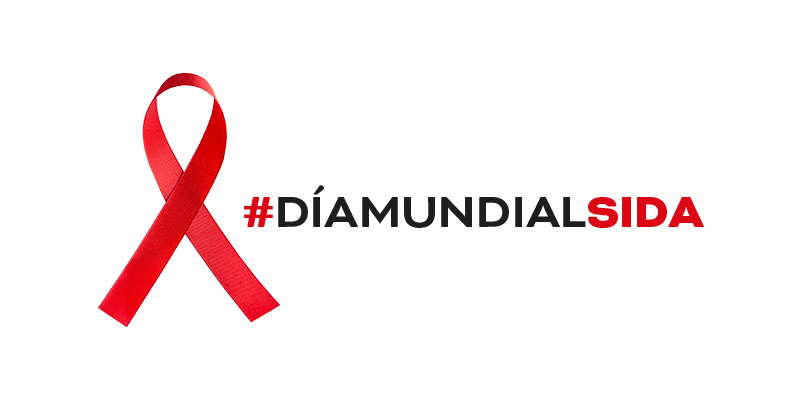 Fuente: ONUSIDA. Estimaciones de Spectrum para el 2019
Distribución de las nuevas infecciones por el VIH (en personas de 15 a 49 años), por grupo de población, América Latina y el Caribe, 2018
Personas que se inyectan drogas
2%
Personas que se inyectan drogas 
3%
Trabajadoras sexuales
6%
Trabajadoras sexuales
3%
Hombres gais y otros hombres que tienen relaciones sexuales con hombres 
22%
Hombres gais y otros hombres que tienen relaciones sexuales con hombres 
40%
Población restante
35%
Caribe
Mujeres transgénero
5%
América Latina
Caribe
Población restante
53%
Clientes de trabajadores sexuales y parejas sexuales de otros grupos de población clave
12%
Mujeres transgénero
4%
Clientes de trabajadores sexuales y parejas sexuales de otros grupos de población clave
15%
Fuente: ONUSIDA. Estudio de modos de  transmisión, 2019
América Latina y el Caribe hacia las metas 90-90-90, 2018
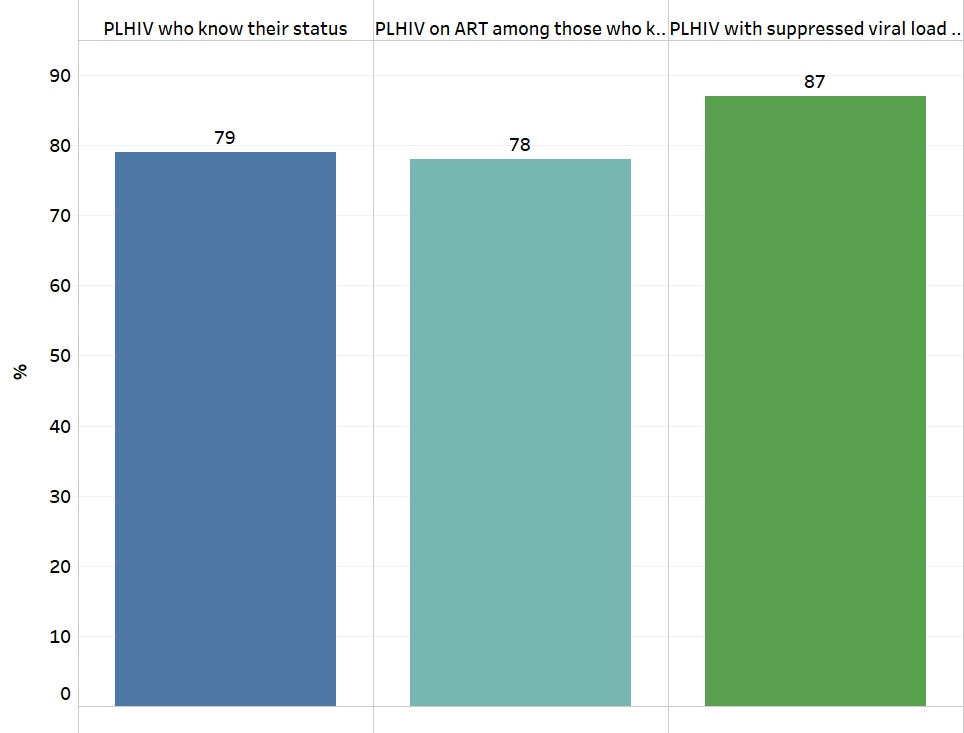 Personas con VIH que conocen su estado
Personas con VIH en tratamiento antirretroviral entre las que conocen su estado
Personas con VIH y con carga viral suprimida
Fuente: ONUSIDA. Estimaciones de Spectrum para el 2019 y ONUSIDA/OMS. Respuestas de los países al mecanismo de Monitoreo Mundial del Sida,  2019
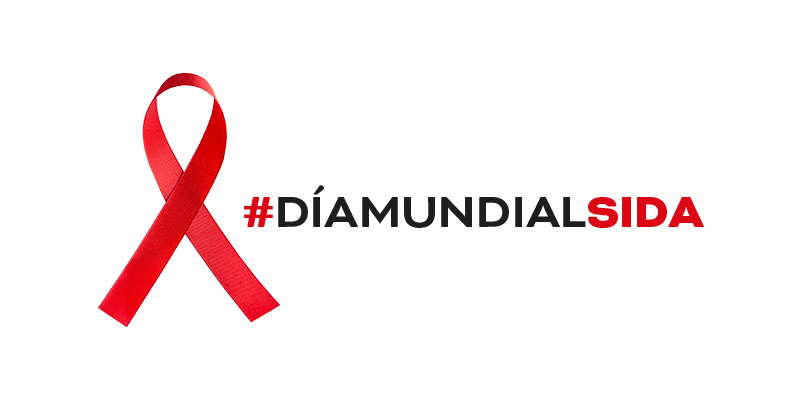 Continuidad de la atención del VIH, América Latina y el Caribe, 2018
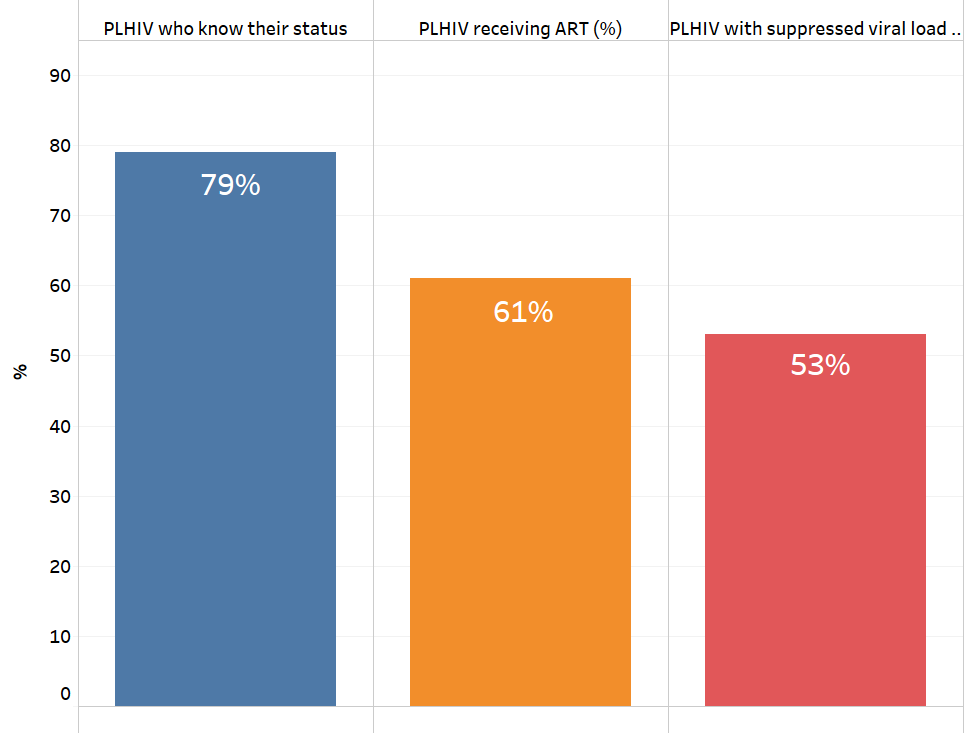 Personas con VIH que conocen su estado
Personas con VIH en tratamiento antirretroviral (%)
Personas con VIH y con carga viral suprimida
Meta: 90%
Meta: 81%
Meta: 72%
Fuente: ONUSIDA. Estimaciones de Spectrum para el 2019 y ONUSIDA/OMS. Respuestas de los países al mecanismo de Monitoreo Mundial del Sida,  2019
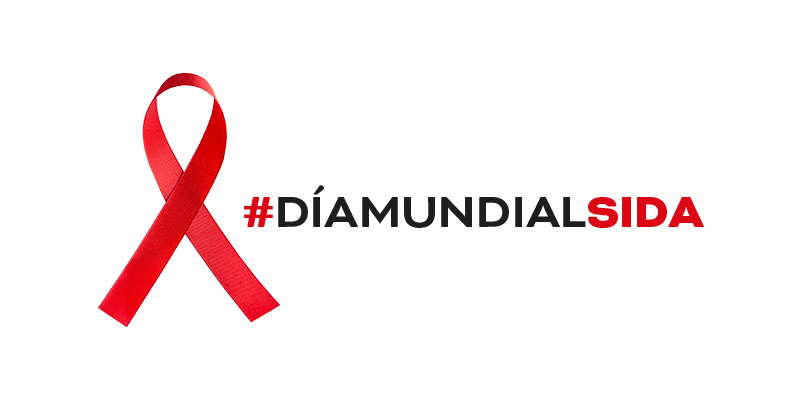 Continuidad de la atención del VIH, América Latina y el Caribe, 2018
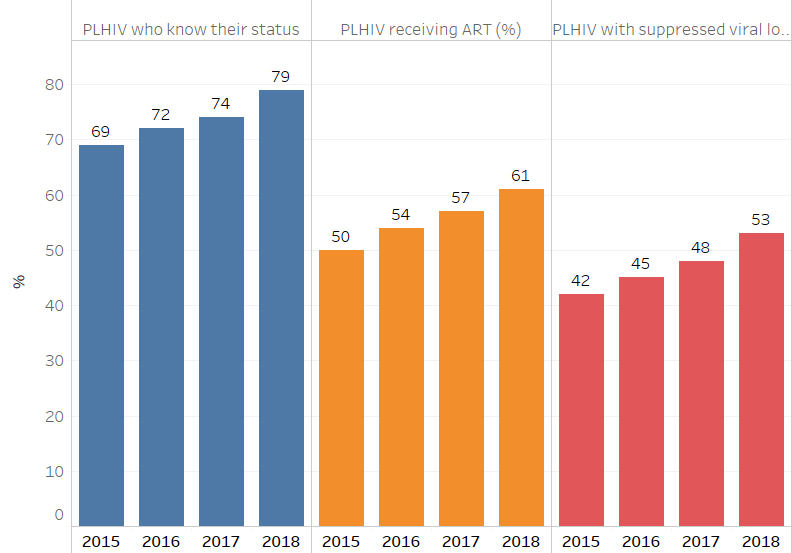 Personas con VIH que conocen su estado
Personas con VIH en tratamiento antirretroviral (%)
Personas con VIH y con carga viral suprimida
Fuente: ONUSIDA. Estimaciones de Spectrum para el 2019 y ONUSIDA/OMS. Respuestas de los países al mecanismo de Monitoreo Mundial del Sida,  2019
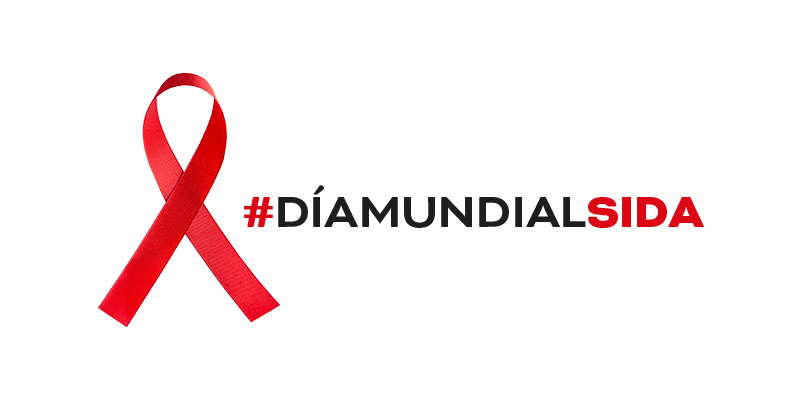 Personas con infección por el VIH  que conocen su estado serológico, por sexo, América Latina y el Caribe (%), 2018
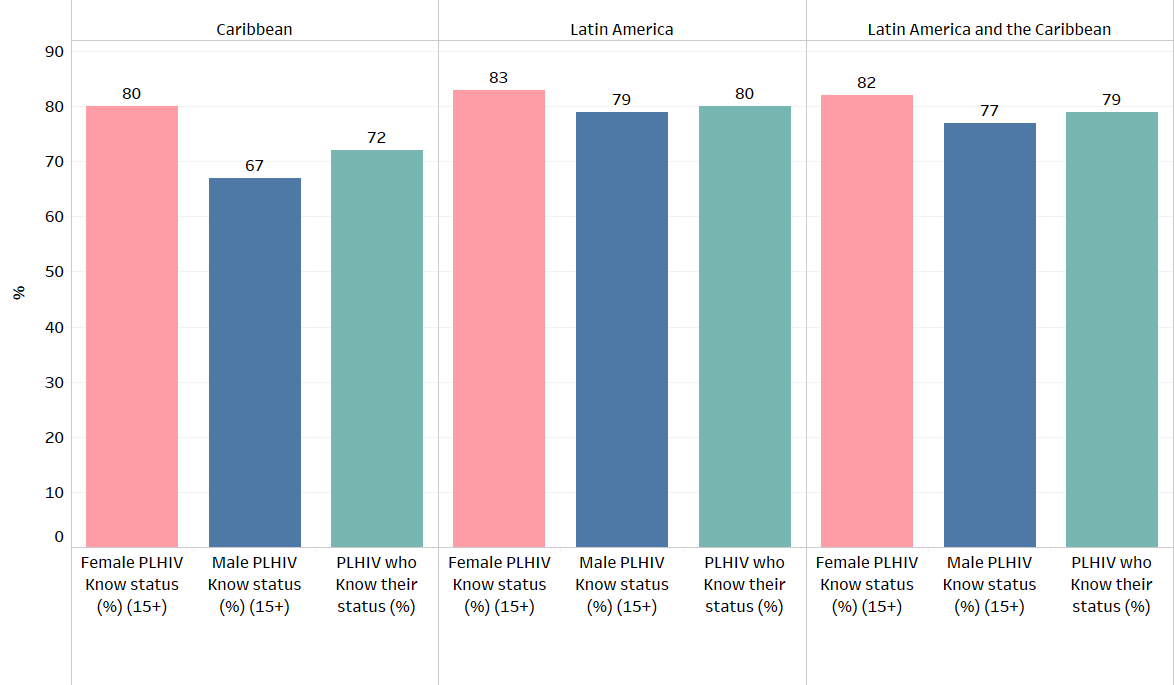 América Latina
Caribe
América Latina y el Caribe
Fuente: ONUSIDA. Estimaciones de Spectrum para el 2019 y ONUSIDA/OMS. Respuestas de los países al mecanismo de Monitoreo Mundial del Sida,  2019
Mujeres con VIHque conocen su estado(%) (≥15 a.)
Hombres con VIHque conocen su estado(%) (≥15 a.)
Personas con VIHque conocen su estado(%) (≥15 a.)
Mujeres con VIHque conocen su estado(%) (≥15 a.)
Hombres con VIHque conocen su estado(%) (≥15 a.)
Personas con VIHque conocen su estado(%) (≥15 a.)
Mujeres con VIHque conocen su estado(%) (≥15 a.)
Hombres con VIHque conocen su estado(%) (≥15 a.)
Personas con VIHque conocen su estado(%) (≥15 a.)
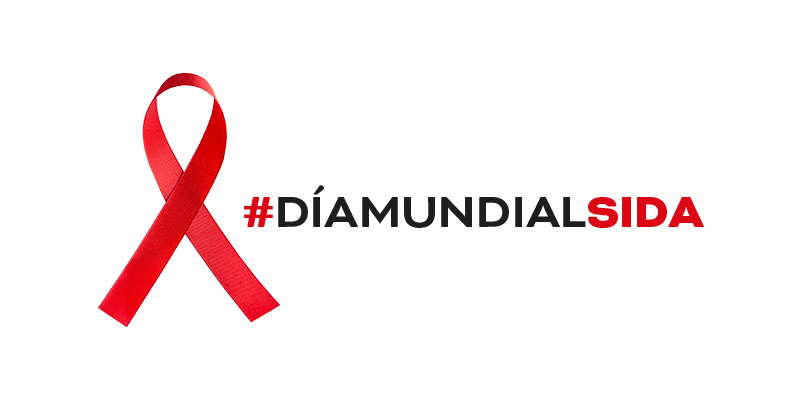 Personas con infección por el VIH y personas que reciben tratamiento antirretroviral en América Latina y el Caribe, 2000-2018
Aumento de 10% en las personas en tratamiento antirretroviral entre el 2018 y el 2019
La cobertura actual del tratamiento antirretroviral es del 61% (2019), en comparación con el 57%  en el 2018
2.500.000
2.000.000
1.500.000
1.000.000
500.000
Personas en tratamiento antirretroviral
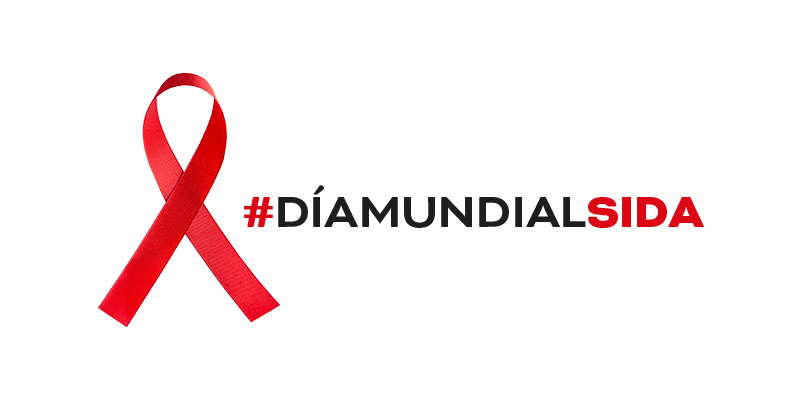 Fuente: ONUSIDA. Estimaciones de Spectrum para el 2019 y ONUSIDA/OMS. Respuestas de los países al mecanismo de Monitoreo Mundial del Sida,  2019
Porcentaje de hombres y mujeres (15+) en tratamiento antirretroviral (TAR), América Latina y el Caribe, 2015-2018
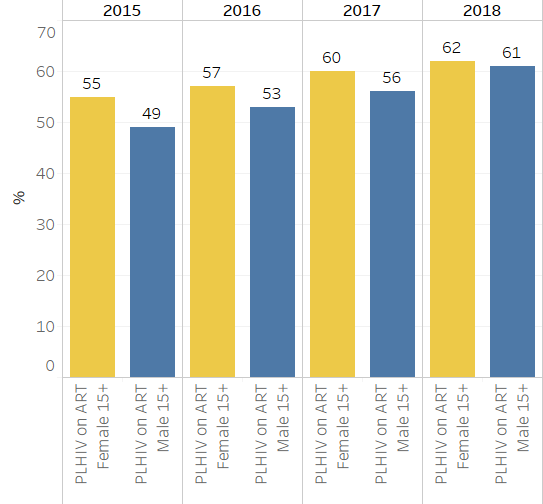 Personas con VIH en TAR, mujeres, ≥15 años
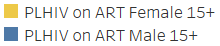 Personas con VIH en TAR, hombres, ≥15 años
Fuente: ONUSIDA. Estimaciones de Spectrum para el 2019 y ONUSIDA/OMS. Respuestas de los países al mecanismo de Monitoreo Mundial del Sida,  2019
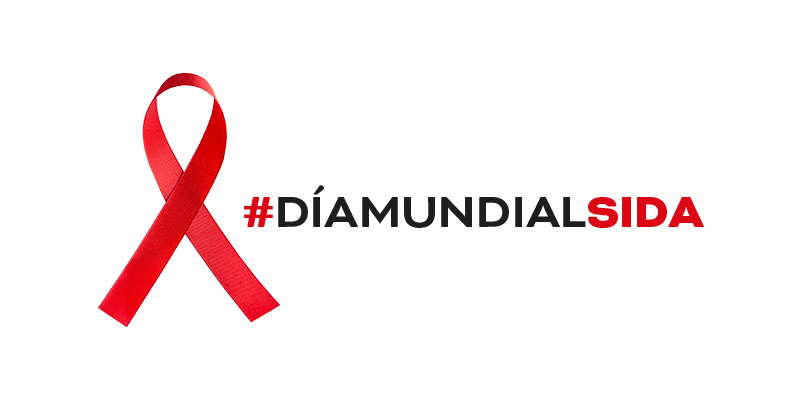 Porcentaje de hombres y mujeres (de 15 años y mayores) en tratamiento antirretroviral, por subregión, 2015-2018
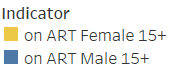 En TAR, mujeres, ≥15 años
En TAR, hombres, ≥15 años
América Latina
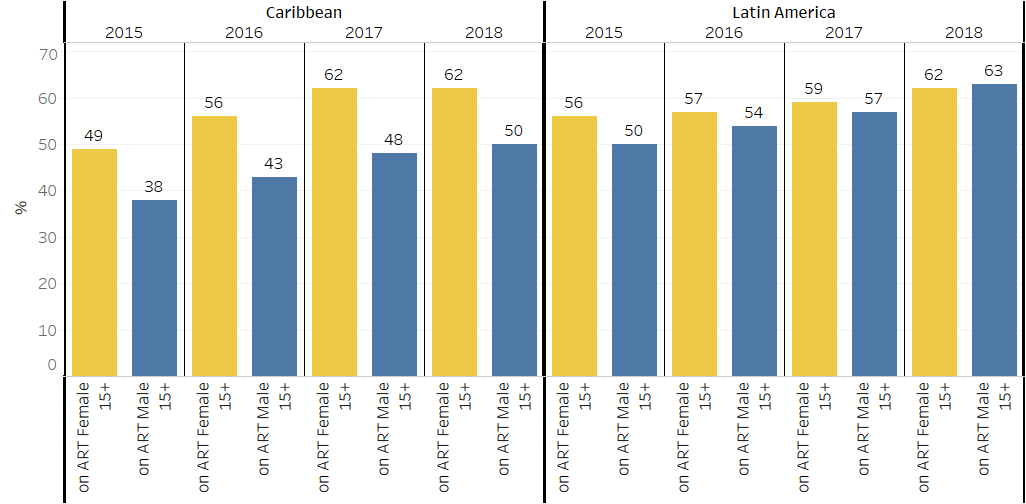 Caribe
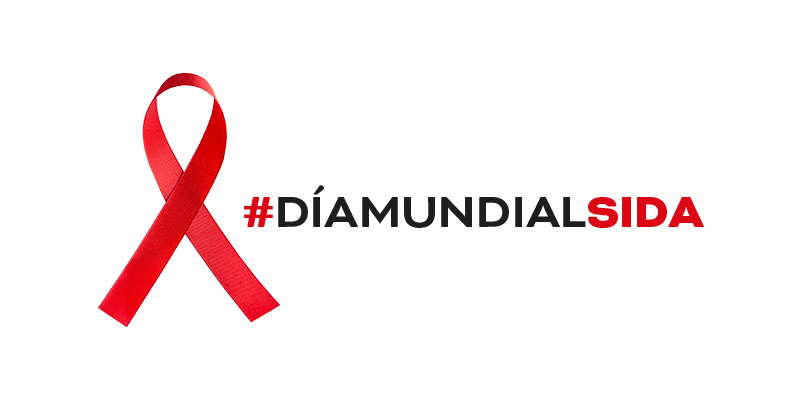 Fuente: ONUSIDA. Estimaciones de Spectrum para el 2019 y ONUSIDA/OMS. Respuestas de los países al mecanismo de Monitoreo Mundial del Sida, 2019
Personas en tratamiento antirretroviral (%) en América Latina y el Caribe, por edad y sexo, 2016-2018
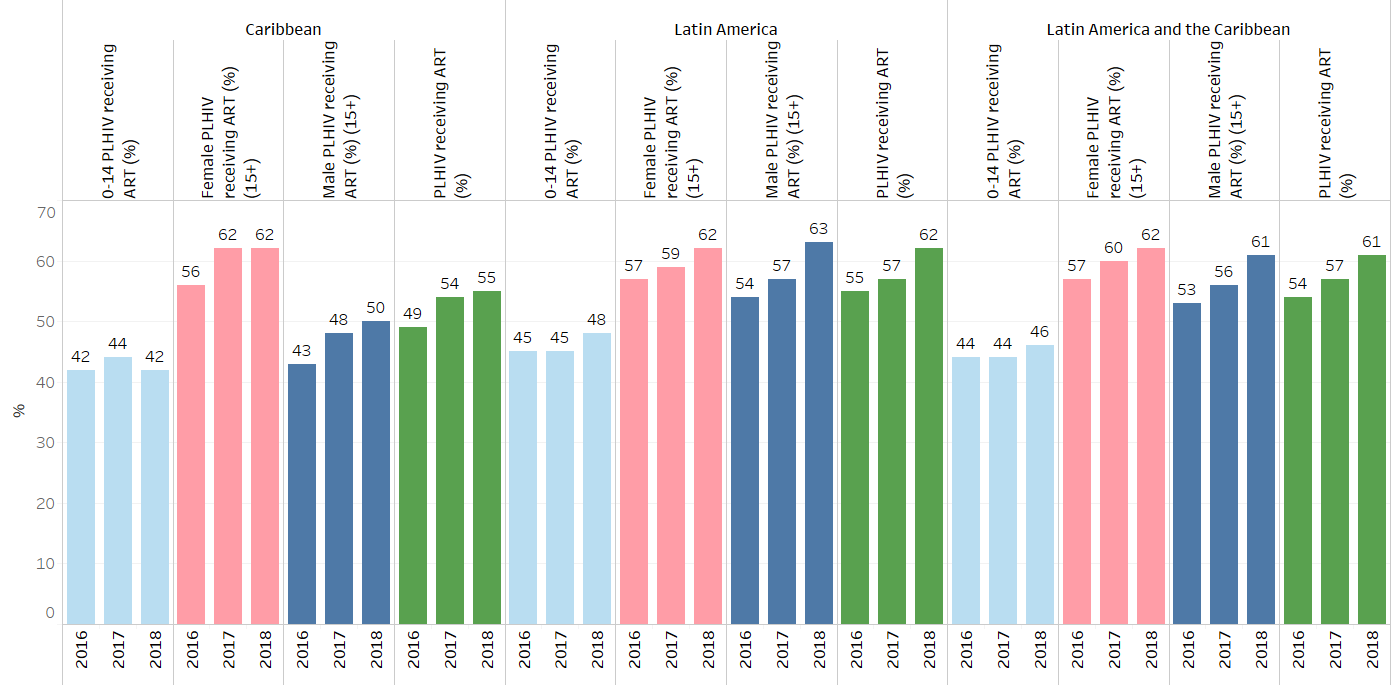 América Latina y el Caribe
América Latina
Caribe
Hombres con VIH  en  TAR (%) ≥15 a.
Hombres con VIH en TAR (%) ≥15 a.
Hombres con VIH en TAR (%) ≥15 a.
Mujeres con VIH en TAR (%) ≥15 a.
Personas con VIH en  TAR (%)
Personas con VIH en  TAR (%)
Personas con VIH en TAR (%)
Personas con VIH de 0-14 a. en  TAR (%)
Personas con VIH de 0-14 a. en TAR (%)
Personas con VIH de 0-14 a. en TAR (%)
Mujeres  con VIH en  TAR (%) ≥15 a.
Mujeres con VIH  en TAR (%) ≥15 a.
Indicador
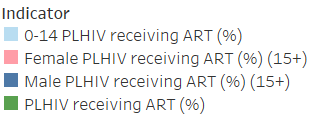 Personas con VIH de 0 a 14 años en bajo TAR (%)
Personas con VIH (mujeres) en  TAR (%) ≥15 a.
Personas con VIH (hombres) en TAR (%) ≥15 a.
Personas con VIH en TAR (%)
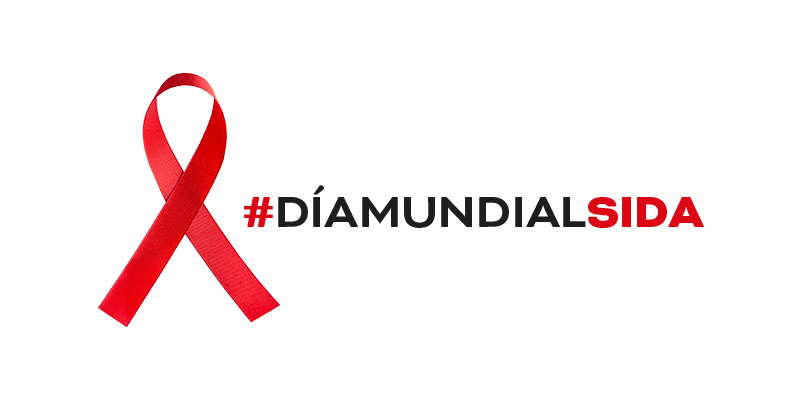 Fuente: ONUSIDA. Estimaciones de Spectrum para el 2019 y ONUSIDA/OMS. Respuestas de los países al mecanismo de Monitoreo Mundial del Sida, 2019
Niños (de 0 a 14 años) en tratamiento antirretroviral (%), por subregión, América Latina y el Caribe, 2016-2018
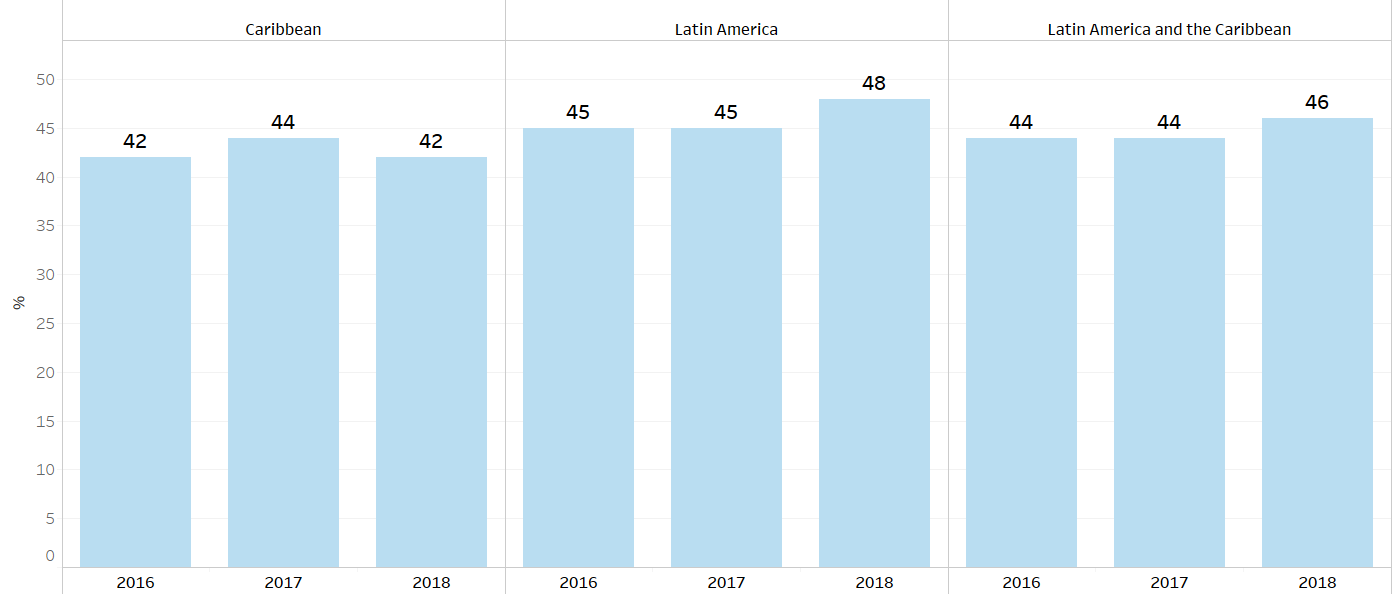 América Latina
América Latina y el Caribe
Caribe
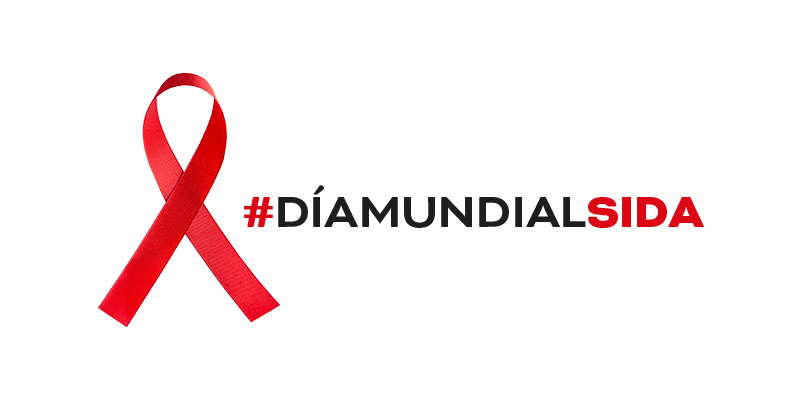 Fuente: ONUSIDA. Estimaciones de Spectrum para 2019 y ONUSIDA/OMS. Respuestas de los países al mecanismo de Monitoreo Mundial del Sida, 2019
Pruebas y supresión de la carga viral en América Latina y el Caribe, 2016-2018
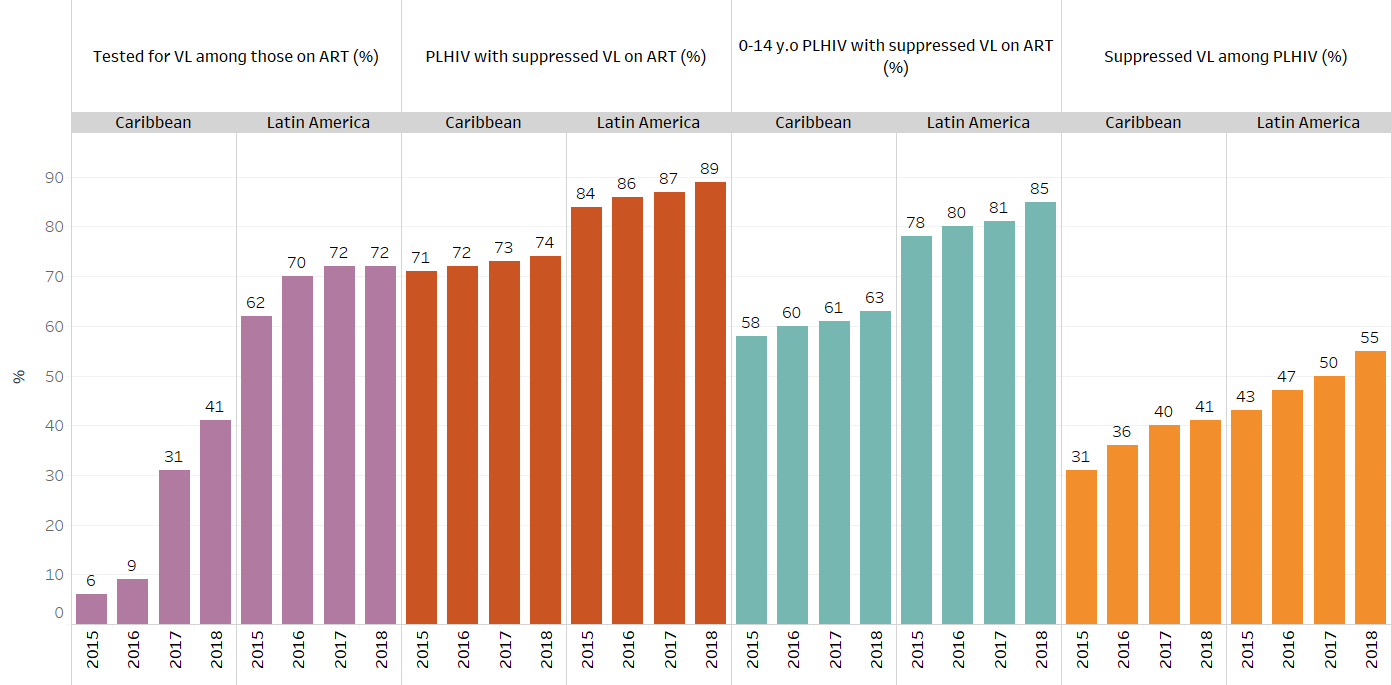 Supresión de la carga viral en las personas con VIH (%)
Pruebas de carga viral en las personas en tratamiento antirretroviral (%)
Personas con VIH con supresión de la carga viral en tratamiento antirretroviral (%)
Personas con VIH de 0 a 14 años con supresión de la carga viral en tratamiento antirretroviral (%)
América Latina
América Latina
América Latina
América Latina
Caribe
Caribe
Caribe
Caribe
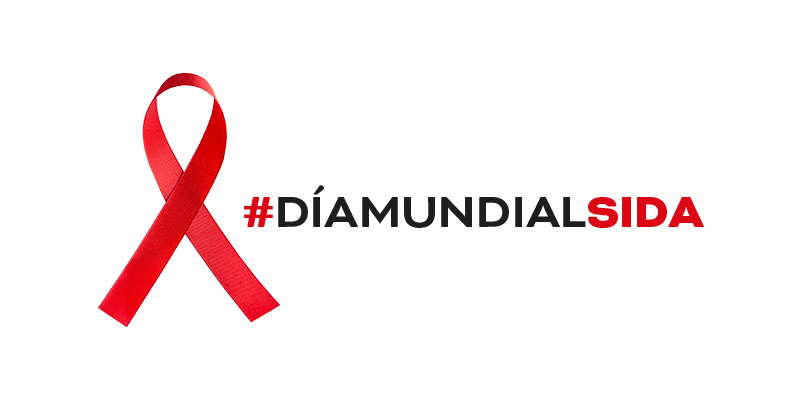 Fuente: ONUSIDA. Estimaciones de Spectrum para el 2019  y ONUSIDA/OMS. Respuestas de los países al mecanismo de Monitoreo Mundial del Sida, 2019
Cobertura de los antirretrovirales en embarazadas con VIH y tasa final de transmisión maternoinfantil, por subregión, 2010-2018
Caribe
América Latina
Cobertura de los antirretrovirales para prevención de la transmisión maternoinfantil
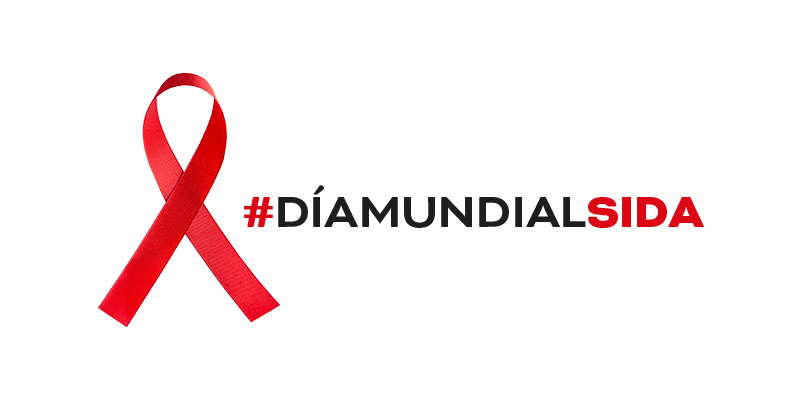 Cobertura de los antirretrovirales para prevención de la transmisión maternoinfantil
Tasa de transmisión maternoinfantil
Tasa de transmisión maternoinfantil
Fuente: ONUSIDA. Estimaciones de Spectrum para 2019  y ONUSIDA/OMS. Respuestas de los países al mecanismo de Monitoreo Mundial del Sida, 2019
Cobertura de la prueba de detección del VIH en las embarazadas en América Latina y el Caribe, 2010-2018
América Latina y el Caribe
Caribe
América Latina
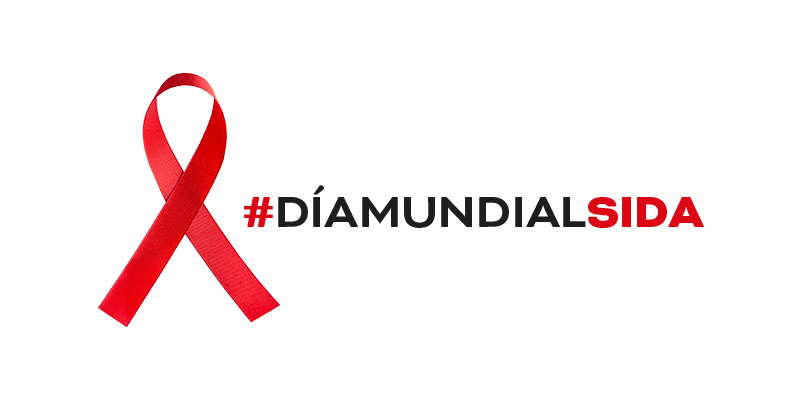 Número de nuevas infecciones por el VIH en niños y nuevas infecciones evitadas gracias a la PTMI, por subregión, 1990-2018
En el 2018:
1800 infecciones evitadas
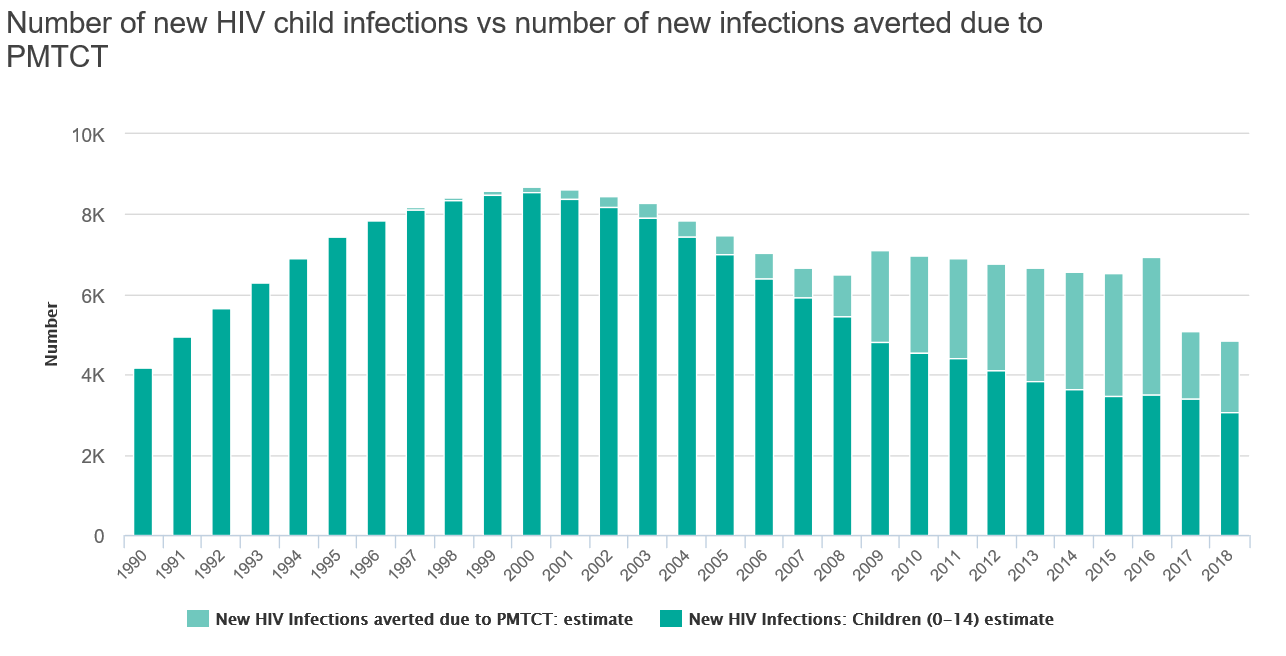 3100 nuevas infecciones en personas de 0 a 14 años
América Latina
En el 2018:
1300 infecciones evitadas
Caribe
1100 nuevas infecciones en personas de 0 a 14 años
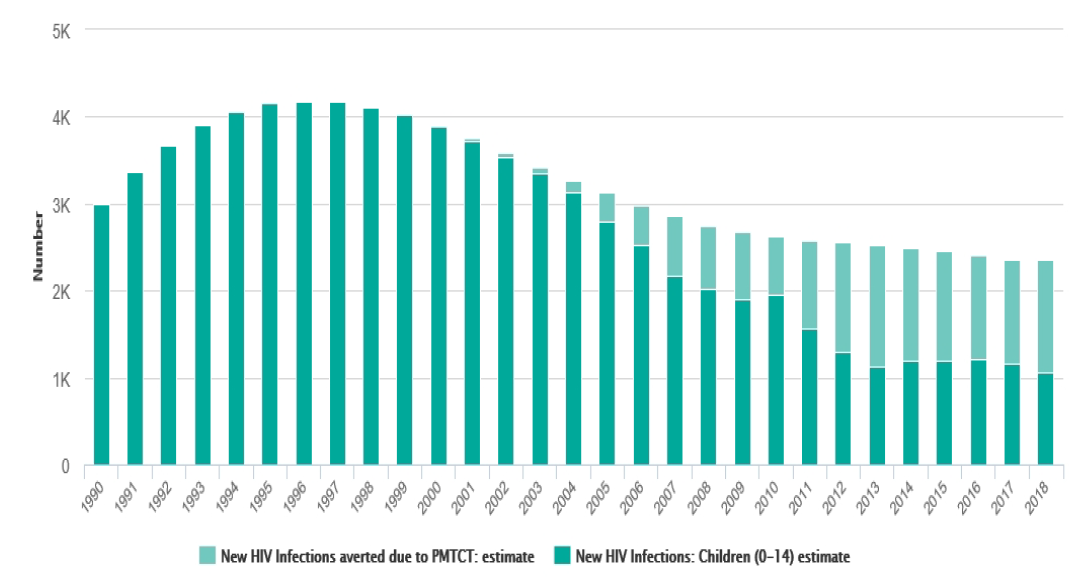 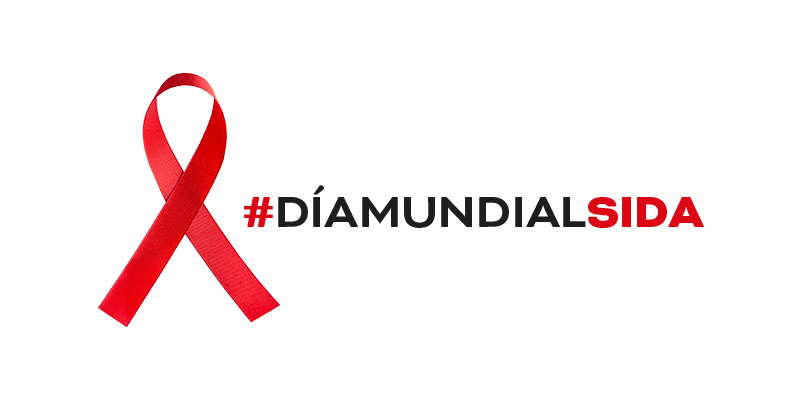 Nuevas infecciones por el VIH evitadas gracias a la prevención de la transmisión maternoinfantil: estimación
Nuevas infecciones por el VIH: niños (de 0 a 14 años): estimación
Nuevas infecciones por el VIH: niños (de 0 a 14 años): estimación
Nuevas infecciones por el VIH evitadas gracias a la prevención de la transmisión maternoinfantil: estimación
Fuente: ONUSIDA. Estimaciones de Spectrum para 2019  y ONUSIDA/OMS. Respuestas de los países al mecanismo de Monitoreo Mundial del Sida, 2019
Gracias
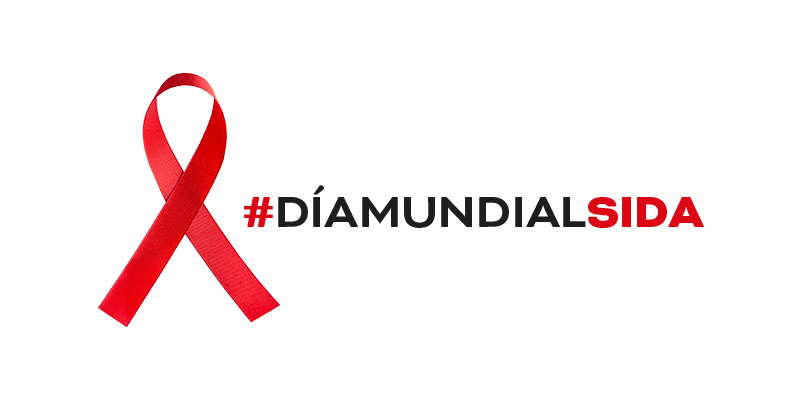